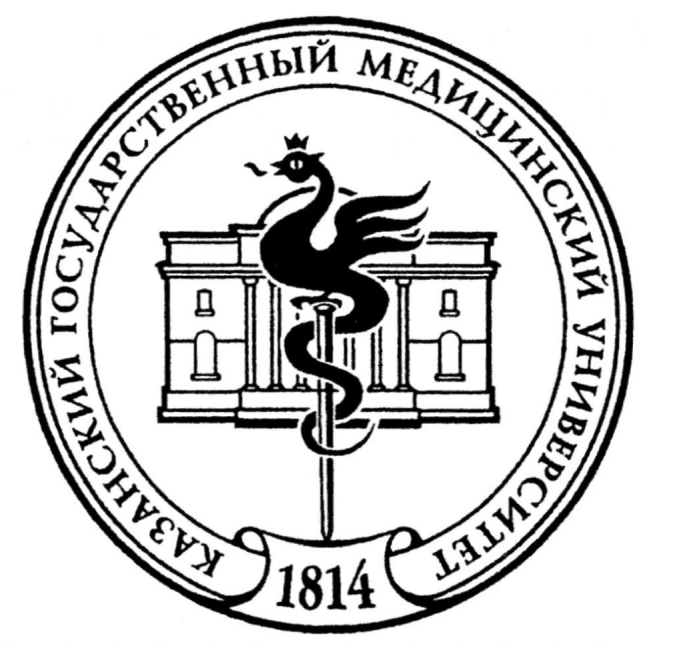 Казанский государственный медицинский университетКафедра пропедевтики внутренних болезней имени профессора С.С. Земницкого
СХОДСТВО И РАЗЛИЧИЕ ИНФАРКТА МИОКАРДА У ВЗРОСЛЫХ И ДЕТЕЙ
Докладывает: И.И. Сираева, группа 2305
Научные руководители: проф. В.Н. Ослопов 
                                              проф. Л.М.Миролюбов
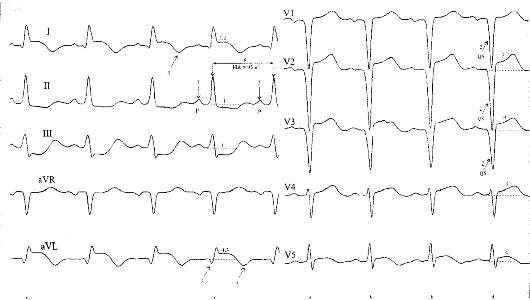 V1
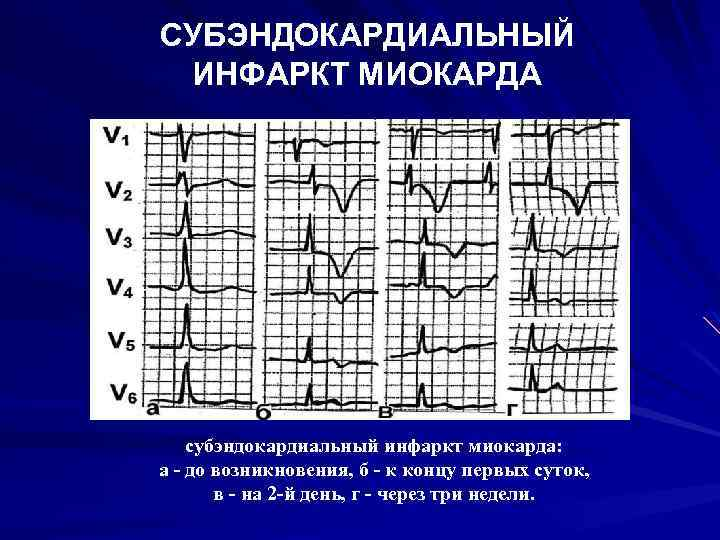 V2
V3
V4
V5
V6
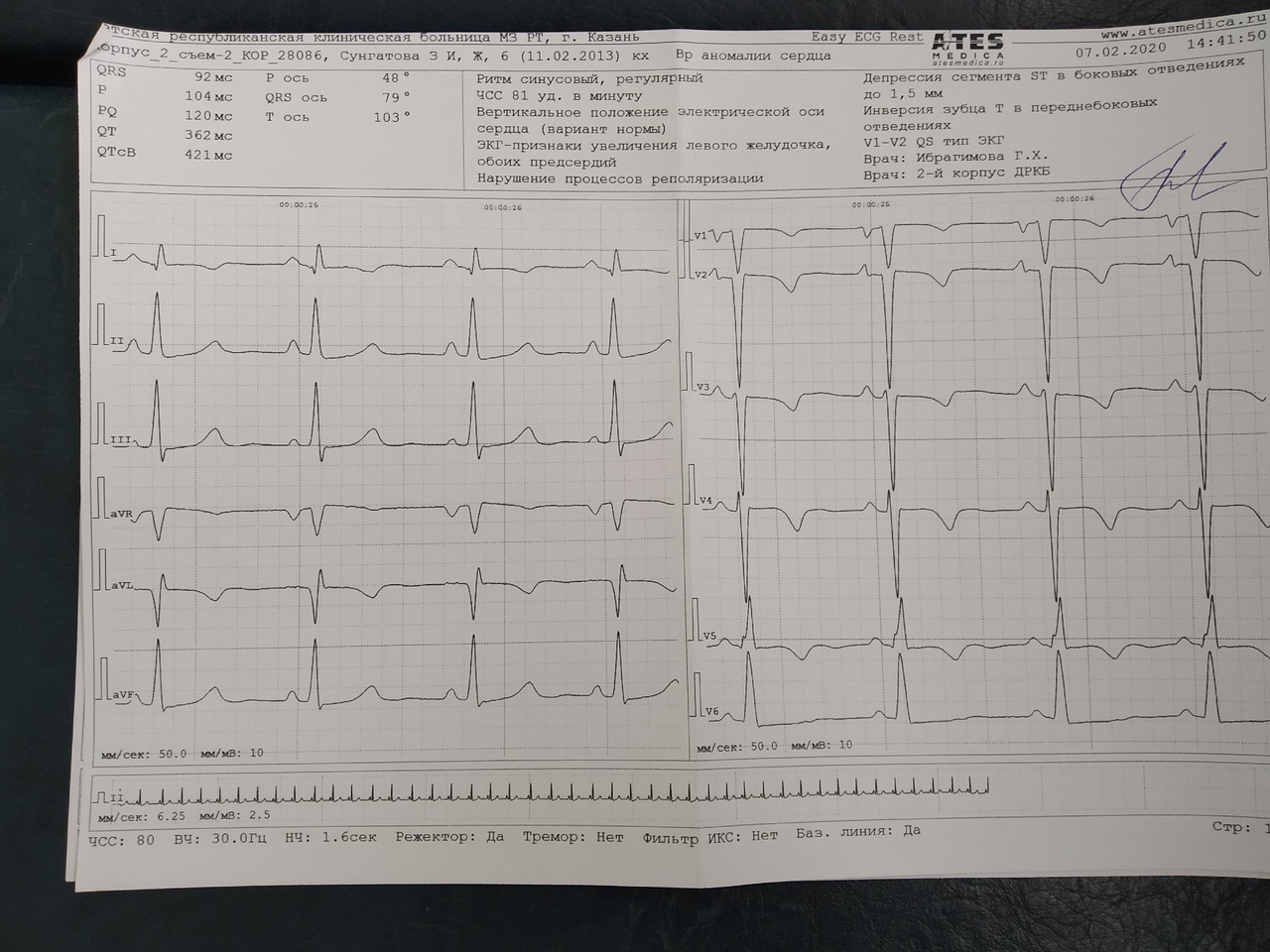